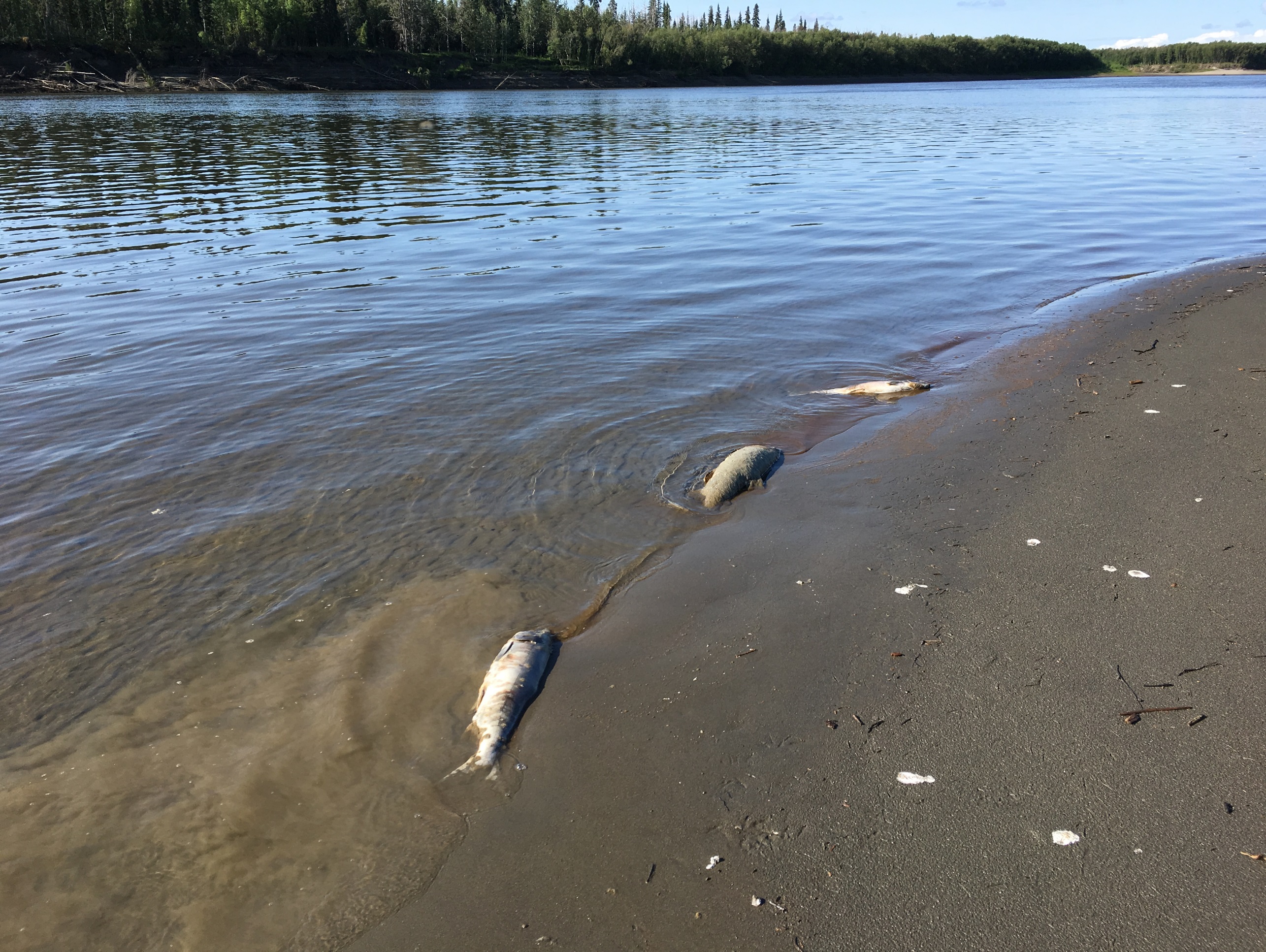 In the heat of summer: reporting on the chum salmon die-off on the Yukon River
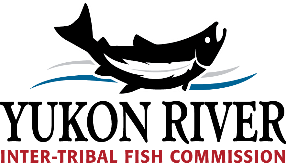 Dr. Stephanie Quinn-Davidson
Director, Yukon River Inter-Tribal Fish Commission
First reports
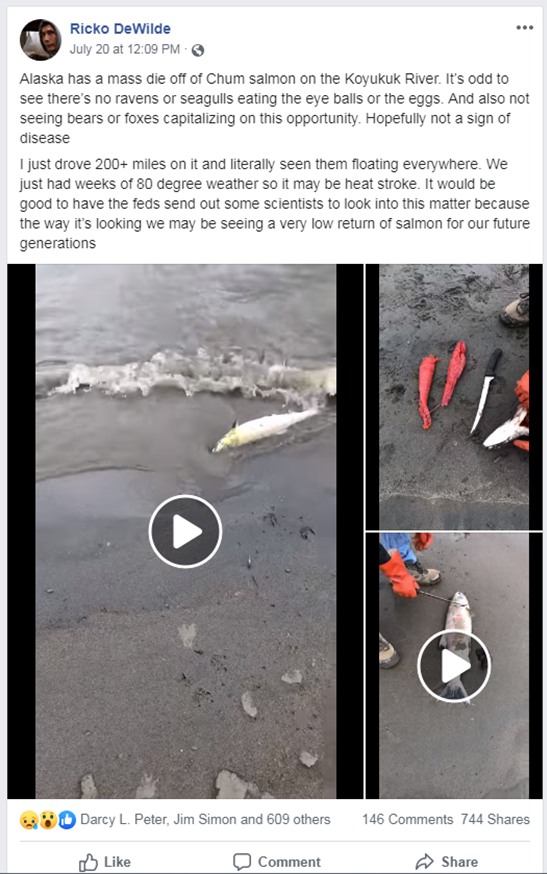 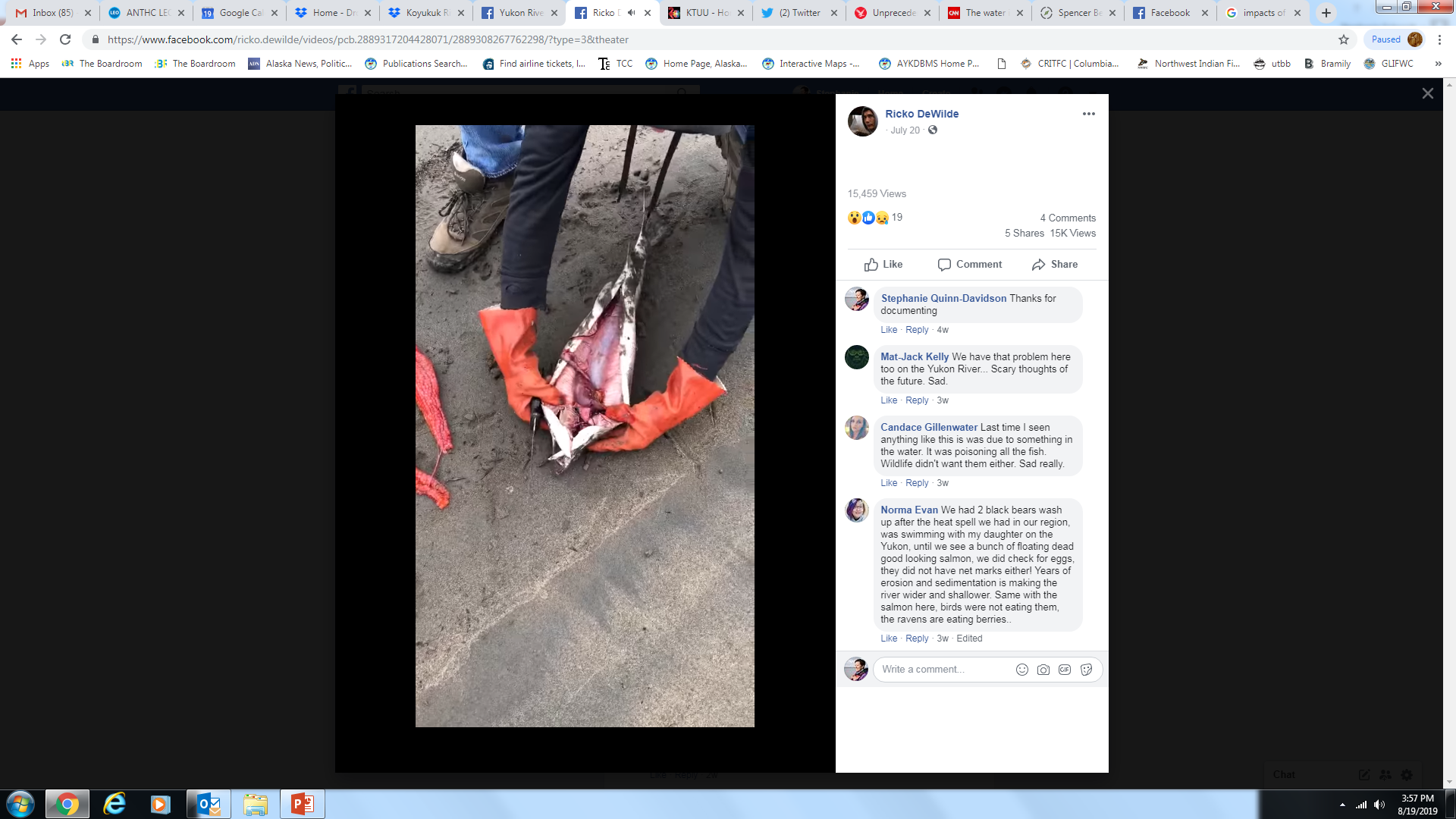 First reports
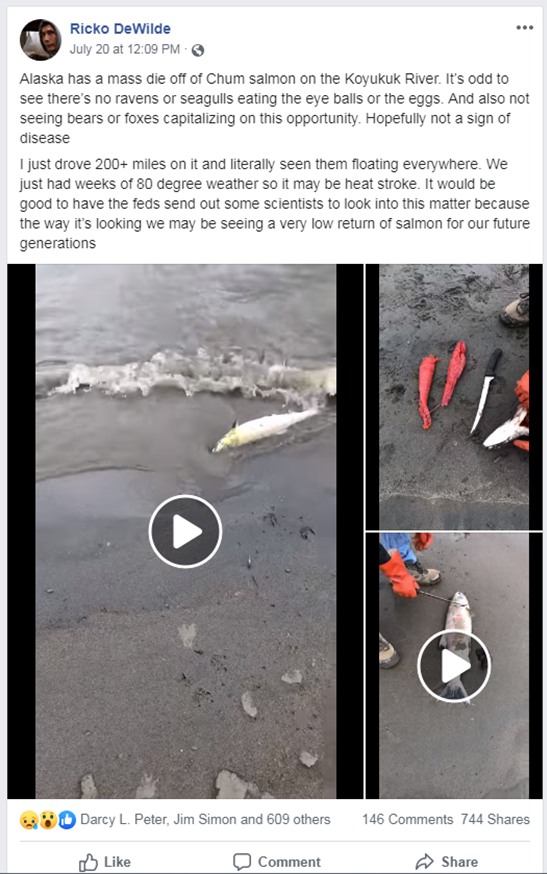 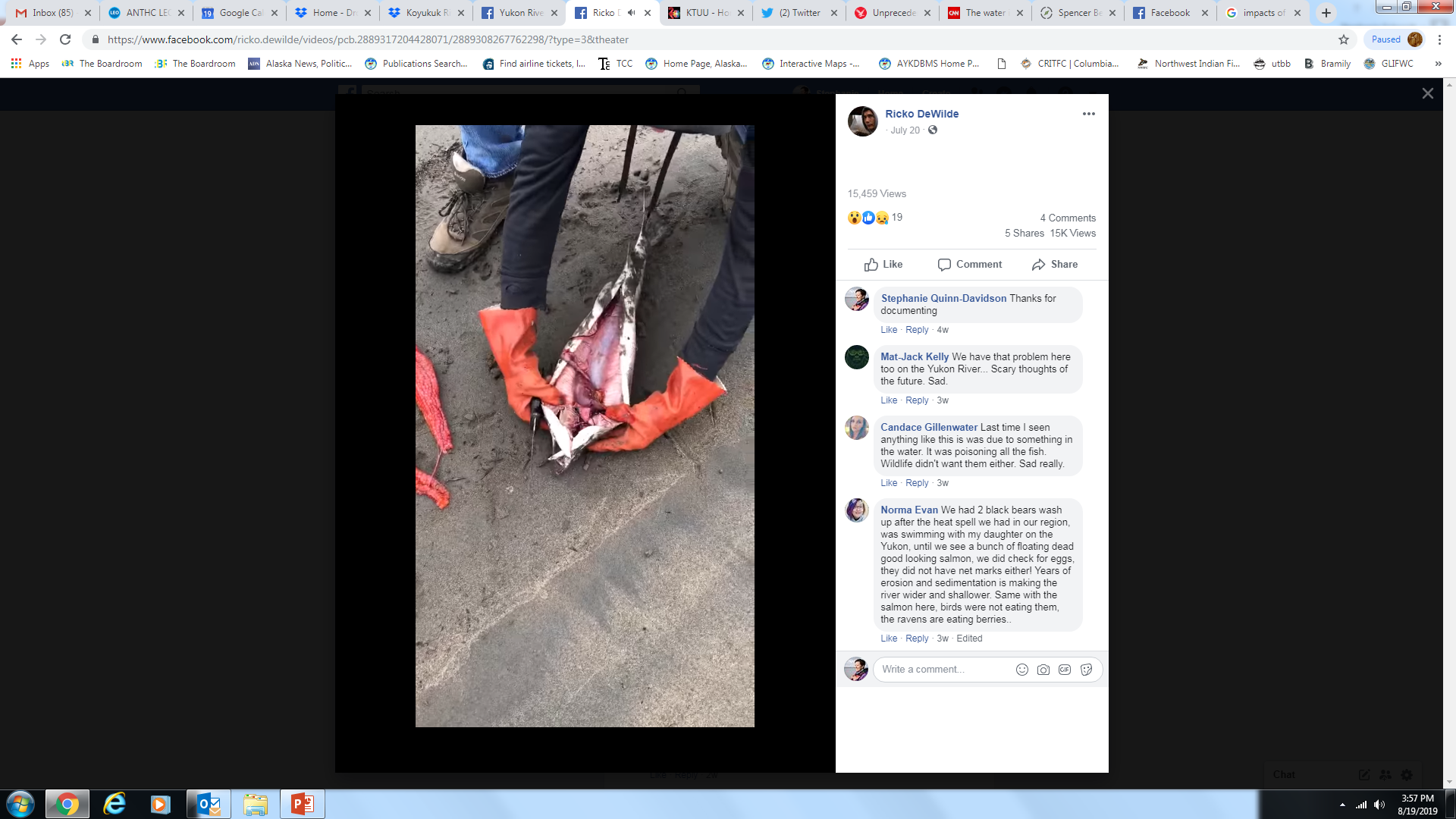 We activated our social media network…
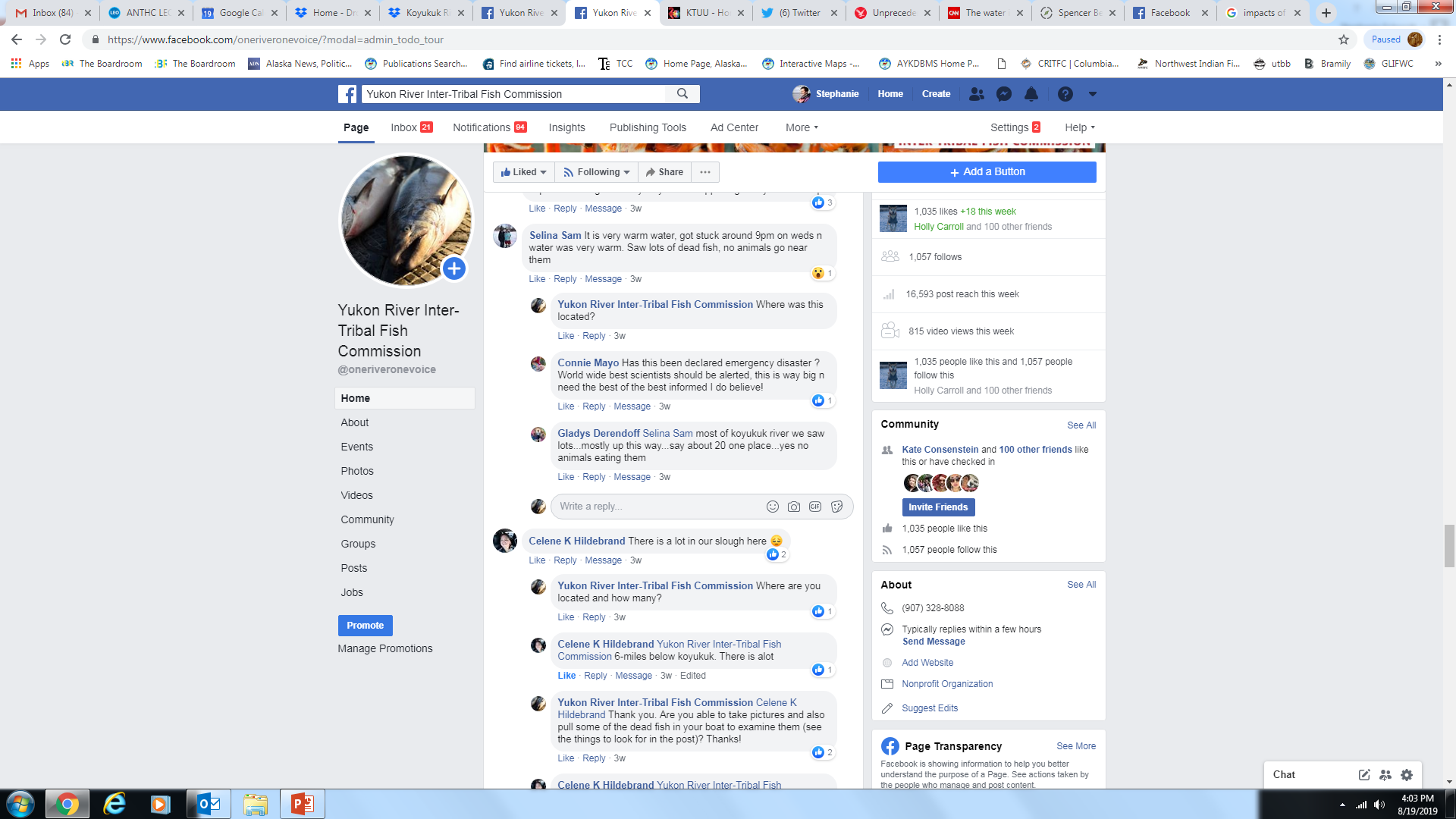 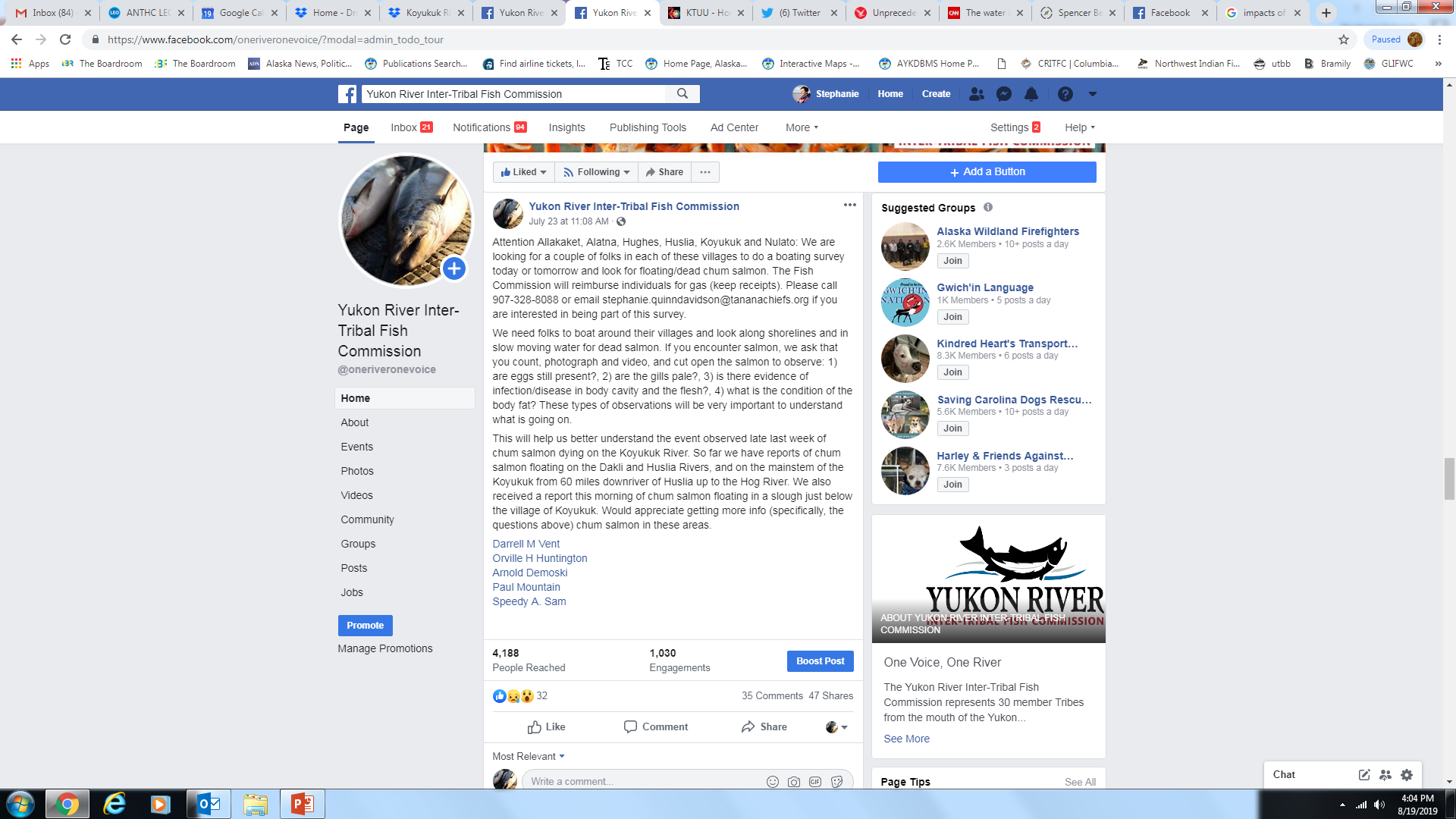 


July 23
Hired a local fisherman to do a more formal survey
Document location
Count salmon and in how many miles of river
Take pictures
Cut open salmon and observe for eggs/milt
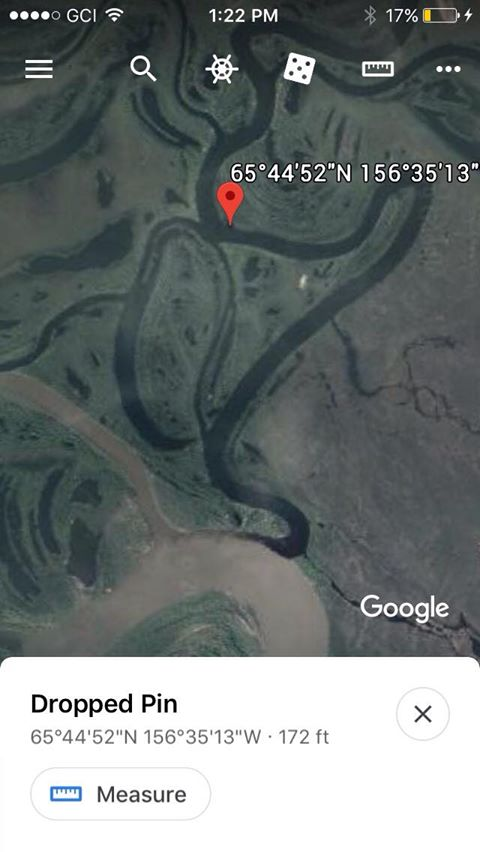 July 24
Hired a local fisherman to do a more formal survey
Document location
Count salmon and in how many miles of river
Take pictures
Cut open salmon and observe for eggs/milt
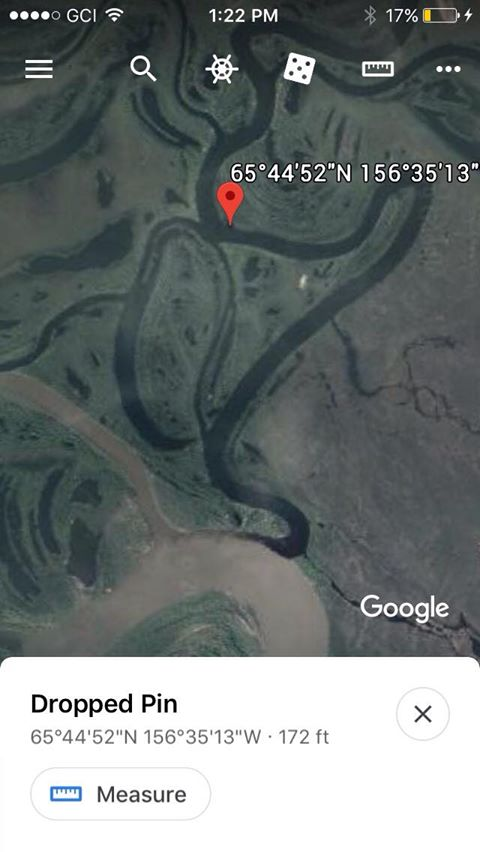 Reported 100+ dead salmon in one bend of river and over 250 overall in short survey
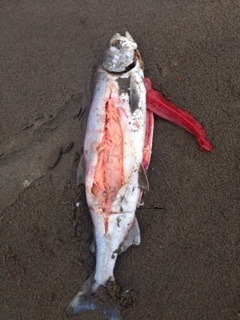 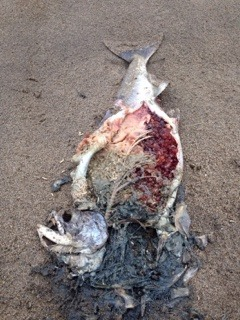 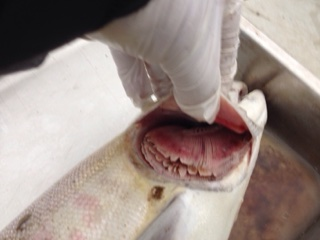 July 25
Decide to take delegation of scientists to document
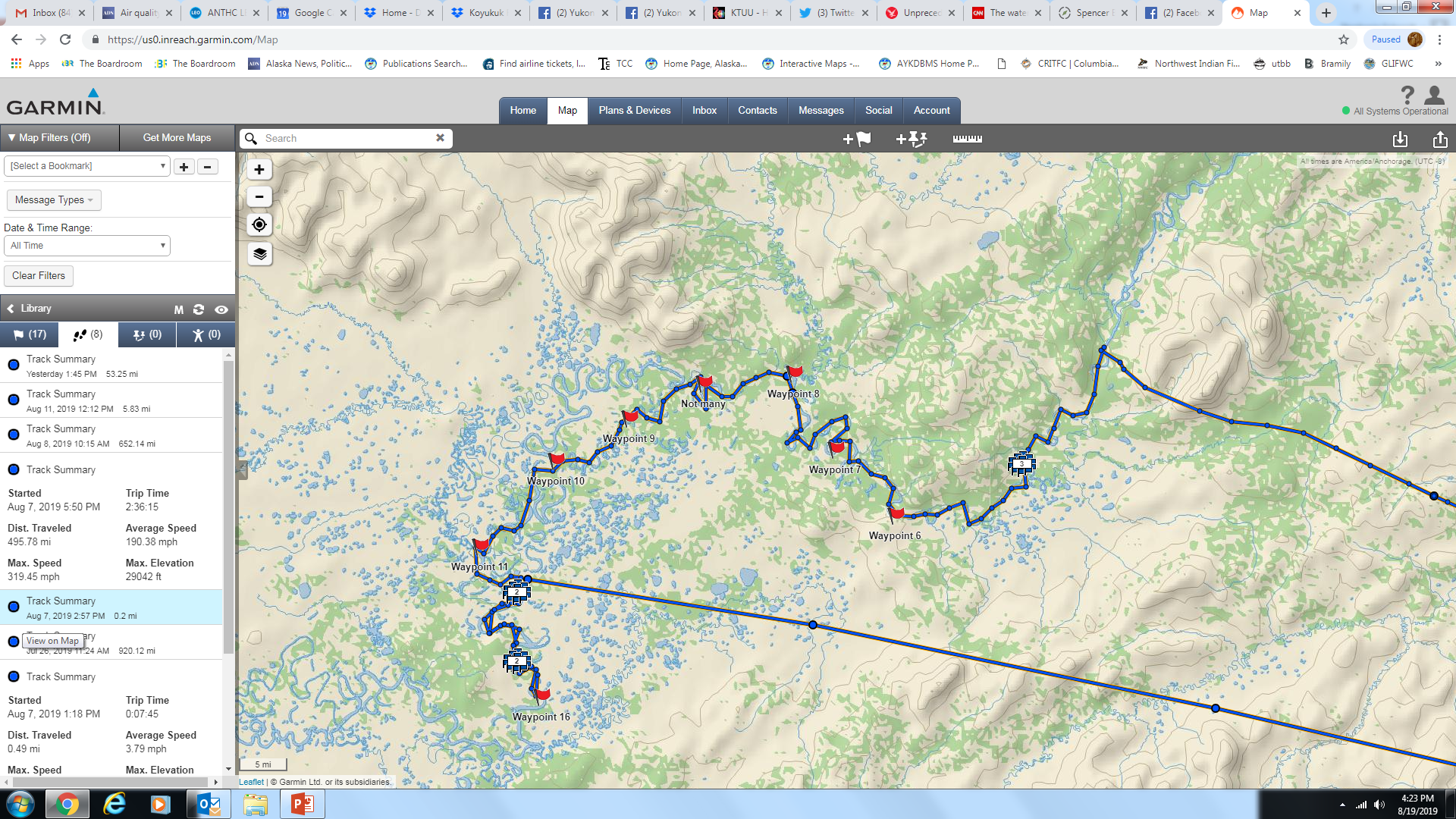 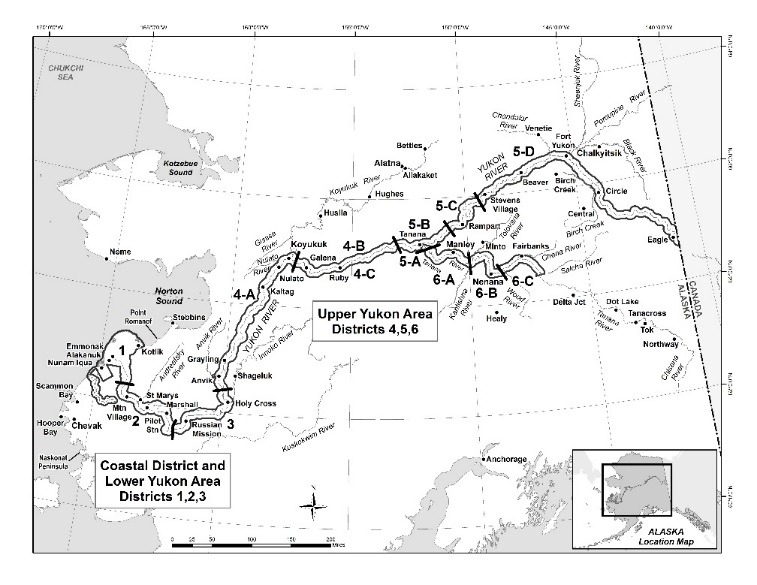 Hughes
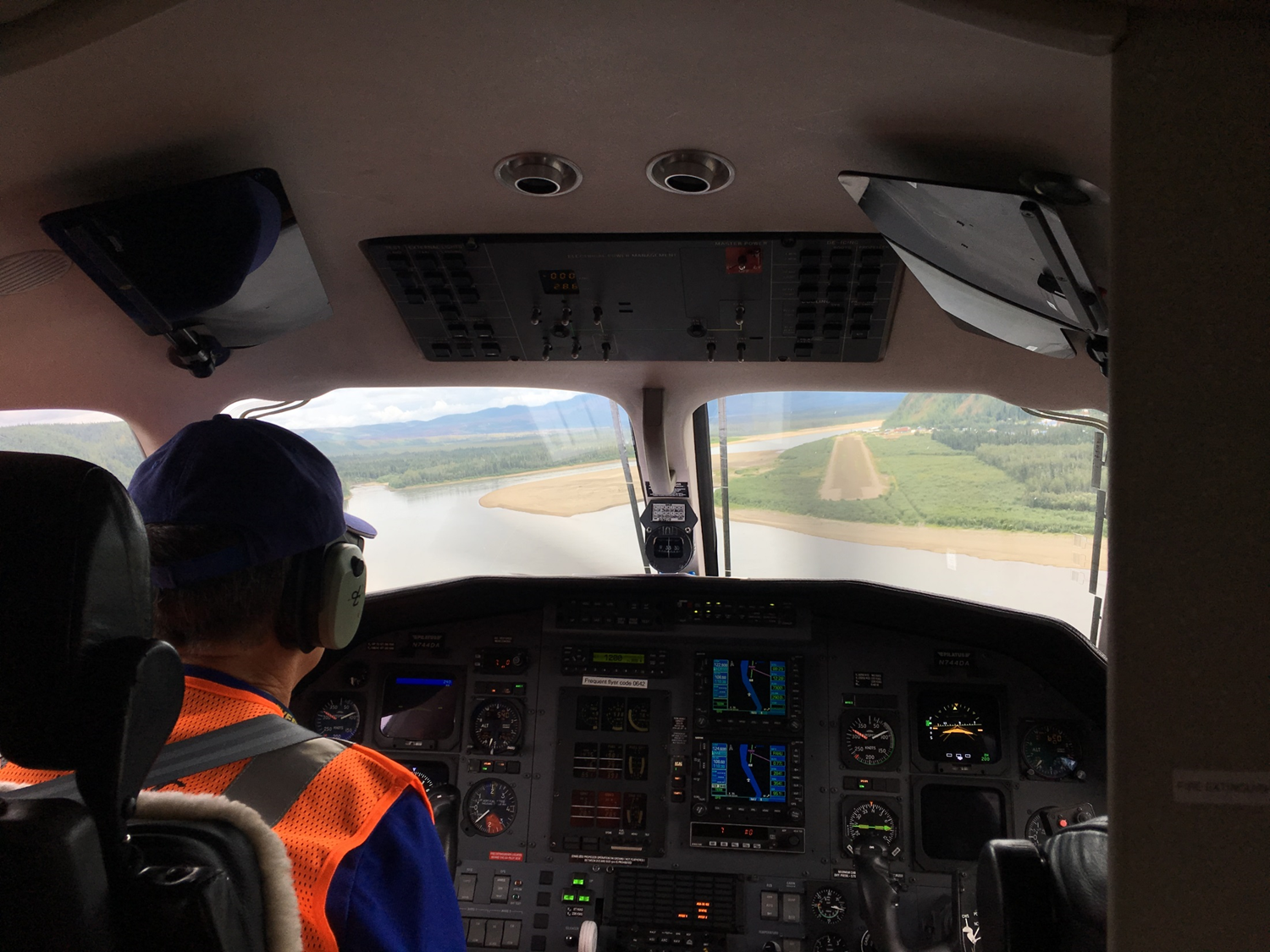 Huslia
July 26
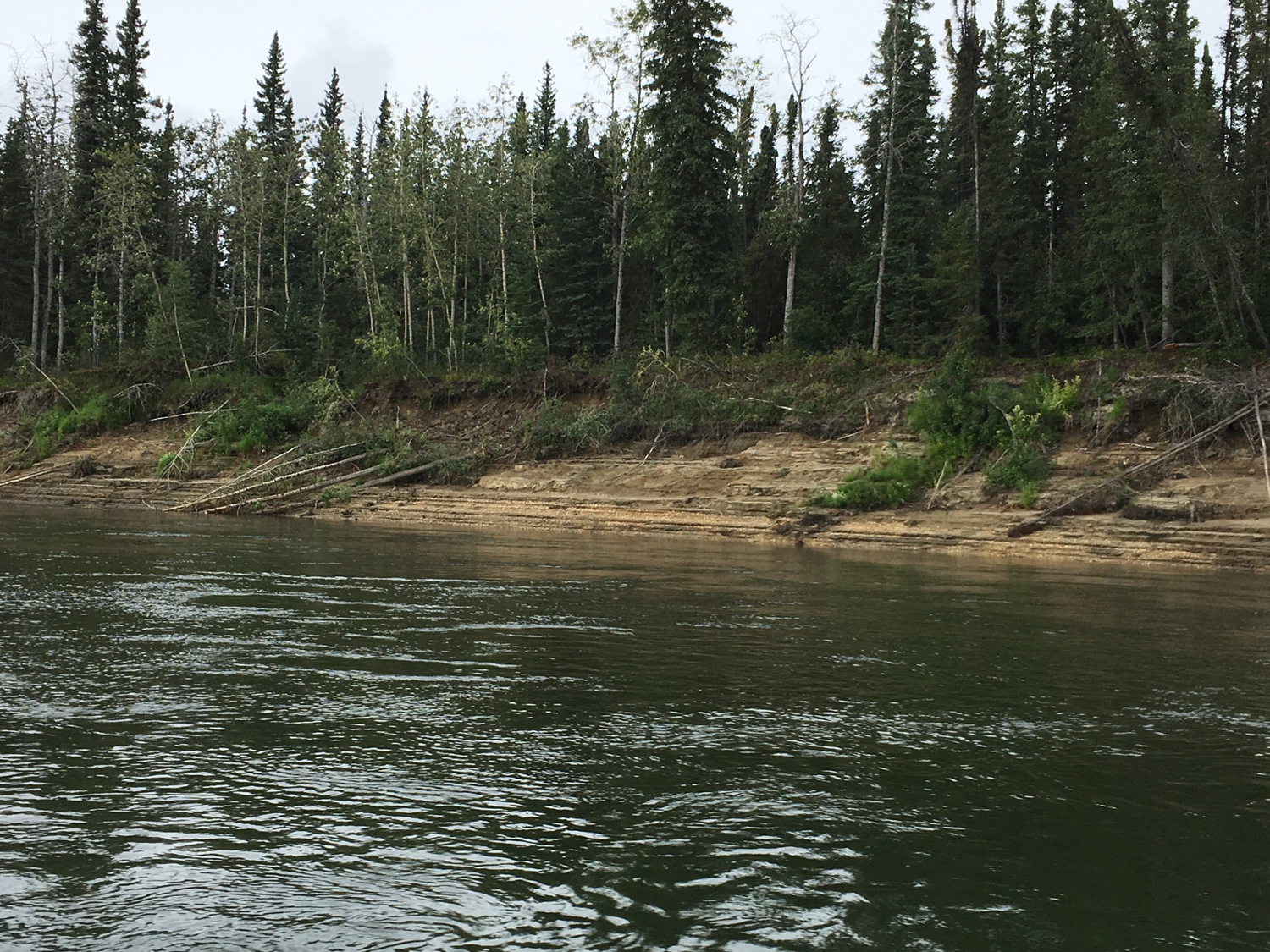 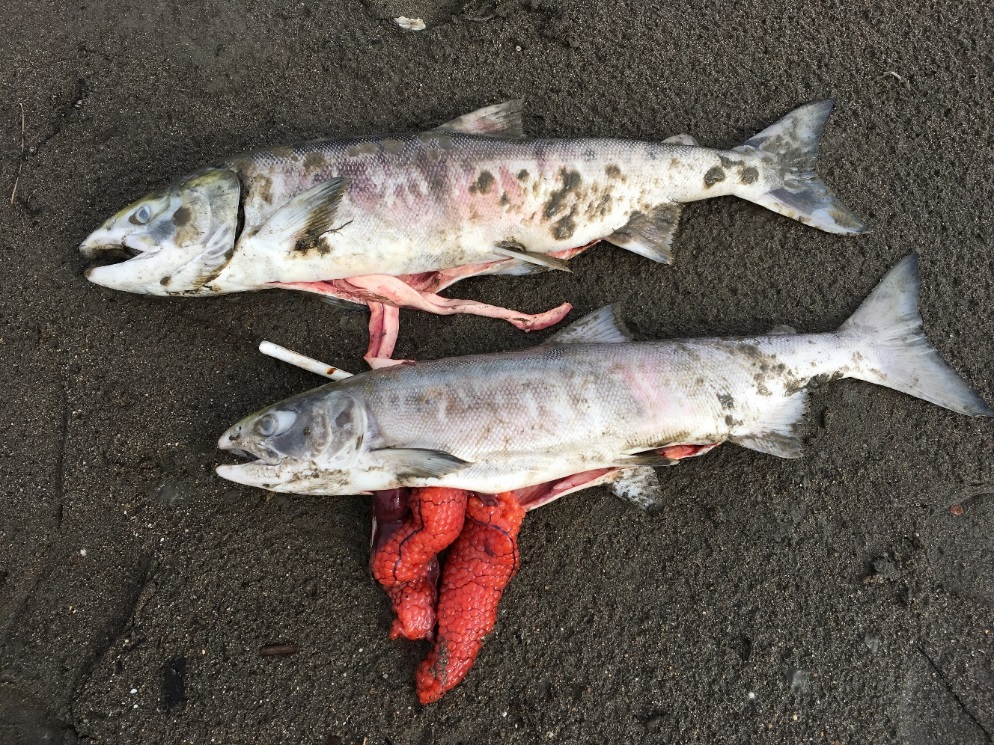 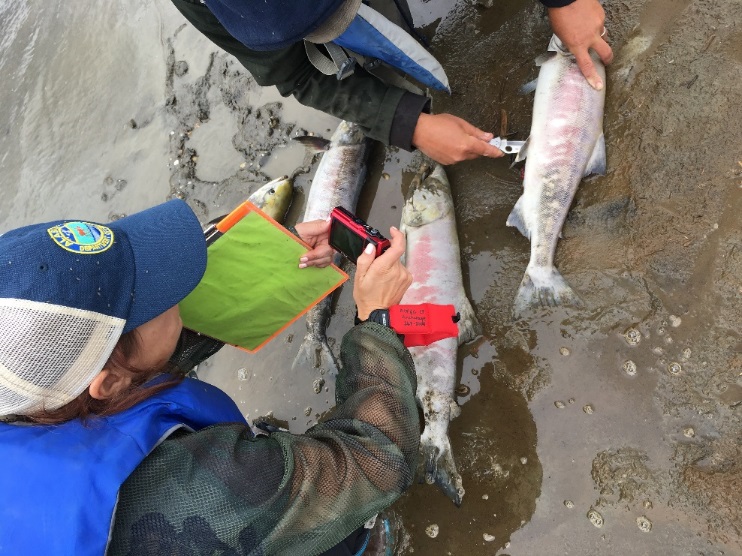 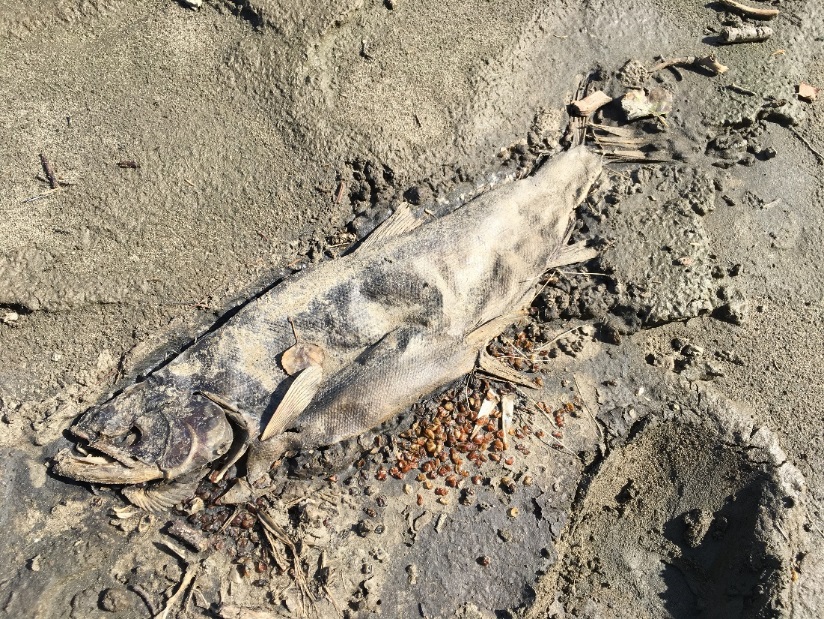 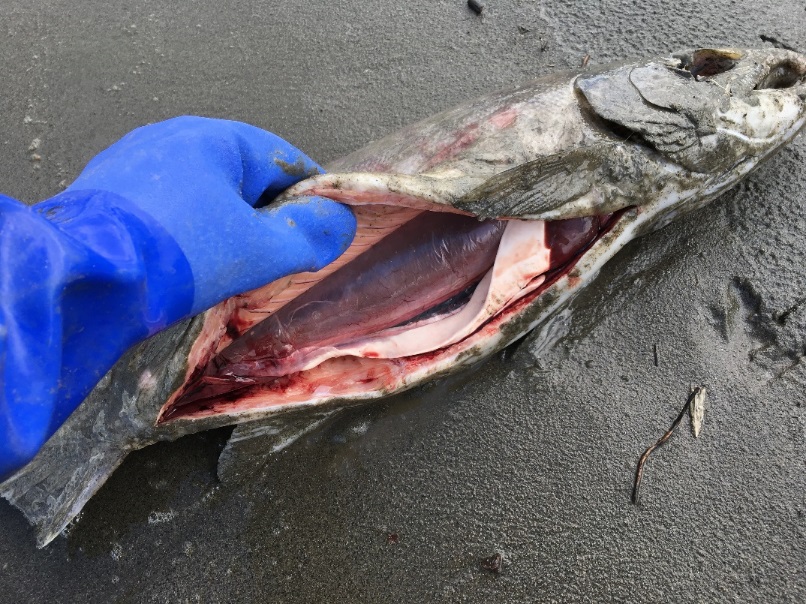 Our observations:
Extremely low water
Warm water, though not alarmingly high at the time (~60 degrees F)
Adequate dissolved oxygen

Almost immediately started seeing dead salmon
Counted dead salmon along 200 mile stretch = 850 salmon
However, every time we stopped to do a foot survey, counted roughly 4 to 10 times as many than what we saw while boating past
Die-off event is likely in the thousands, at least, on the Koyukuk River
Every salmon we were able to cut open had not yet spawned or looked close to spawning
Even decayed salmon could tell they hadn’t spawned. 

No signs of infections, disease, worms, parasites, lesions, tumors, etc. These salmon looked perfectly healthy. 

Only two dead pike. No dead kings.
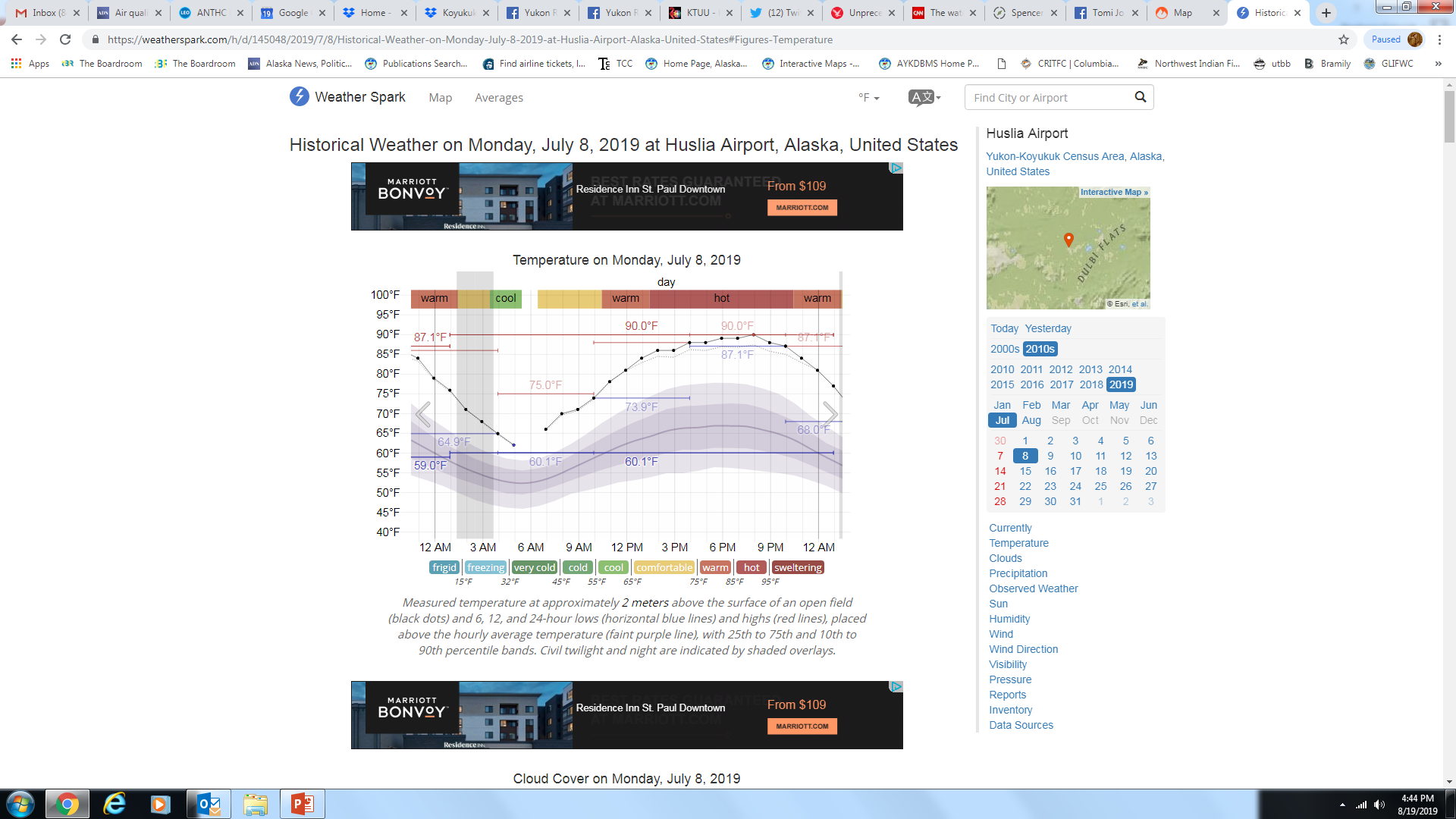 Record-setting temperatures in early July…

20+ degrees above average
Likely theory…
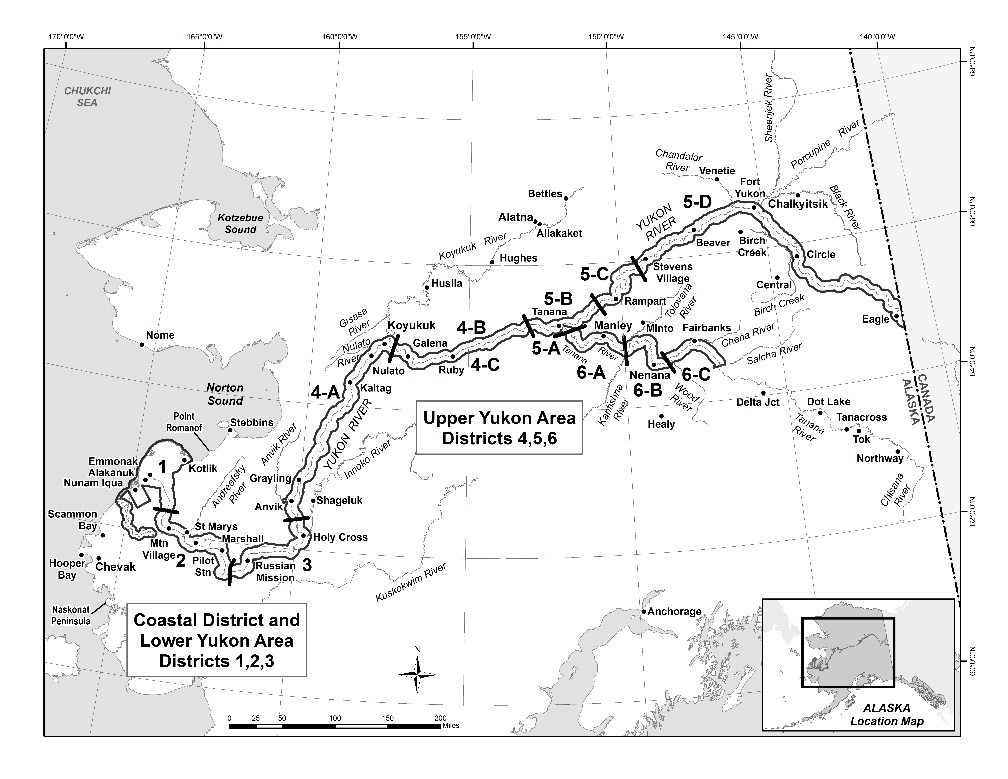 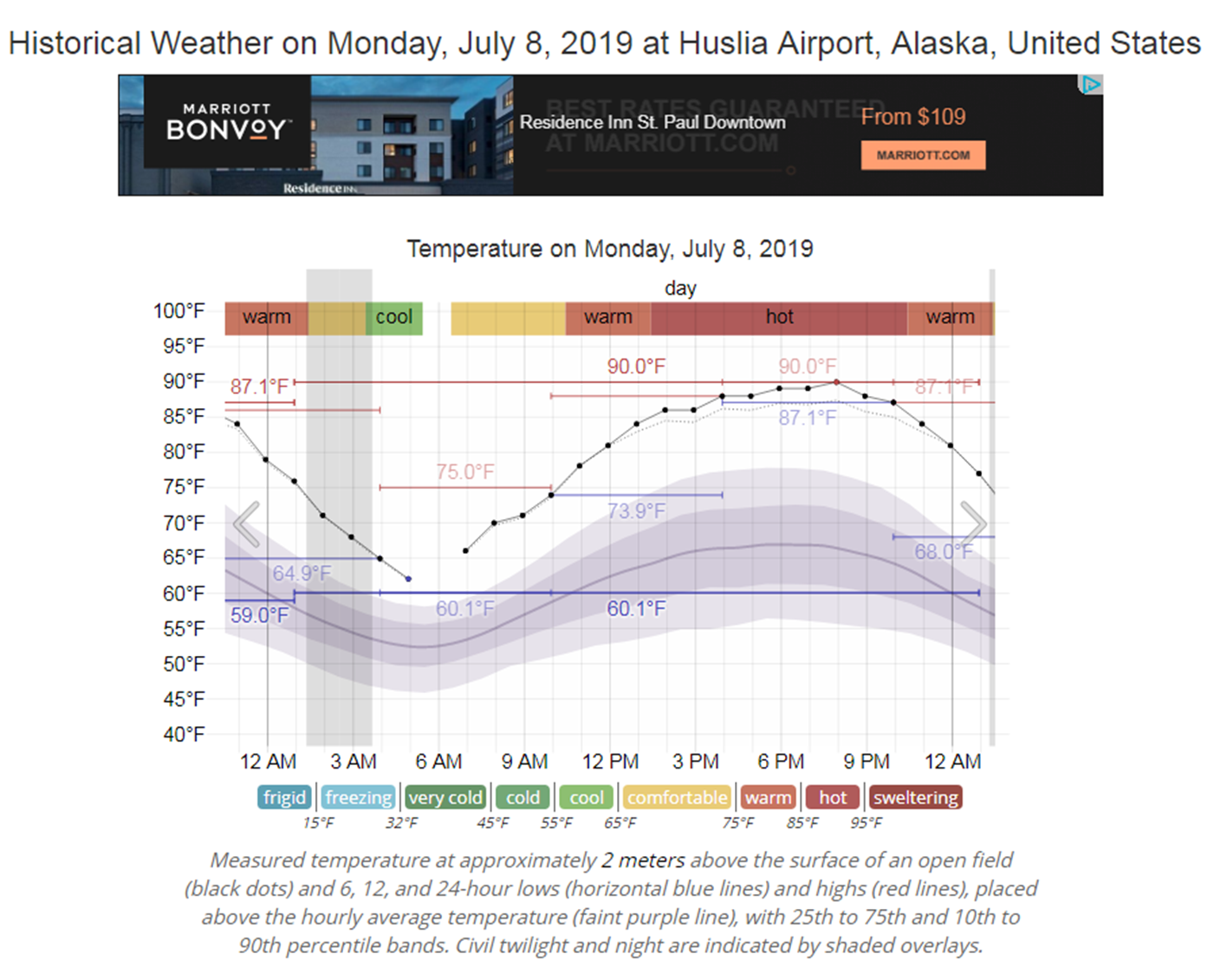 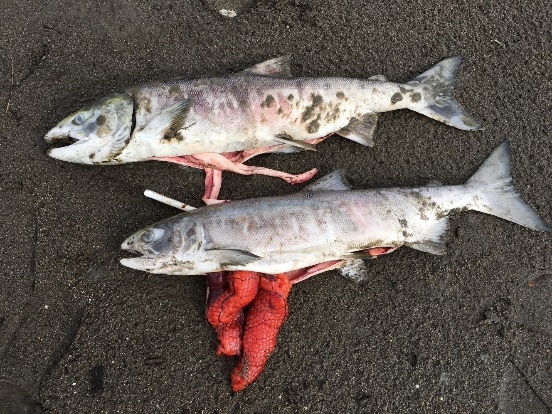 Moving forward…
We were about a week late by the time a team of scientists could get out there
The need for a coordinated monitoring network that we can activate quickly
Will require local citizen participation
Temperature monitoring network to anticipate die-offs
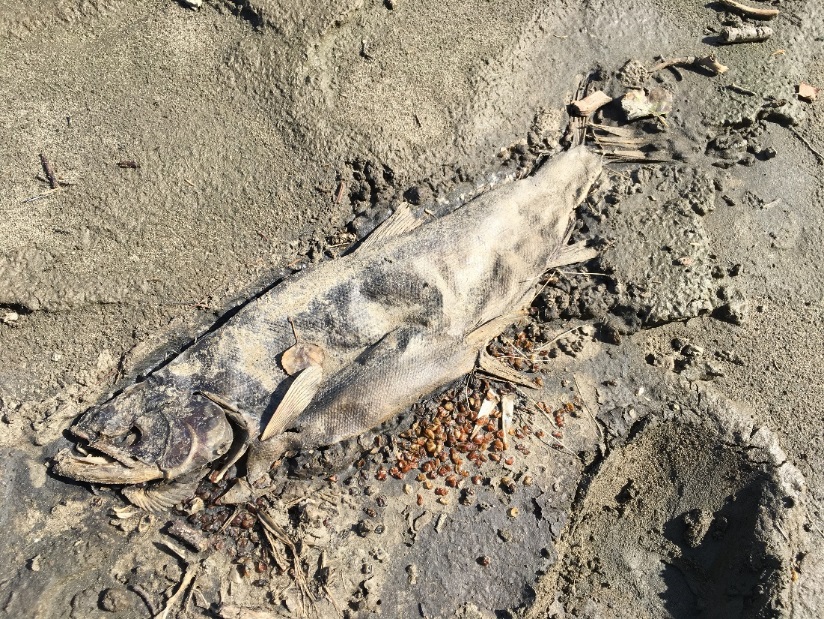 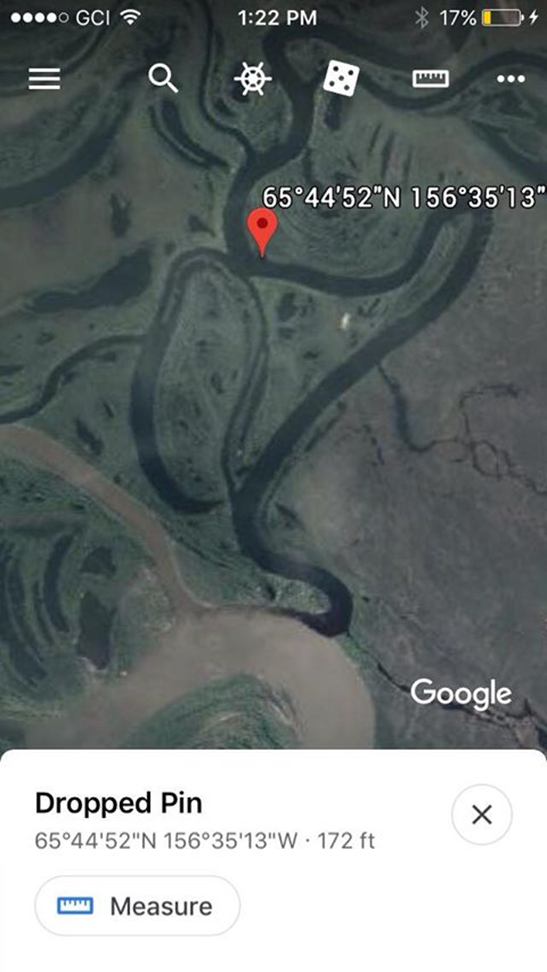 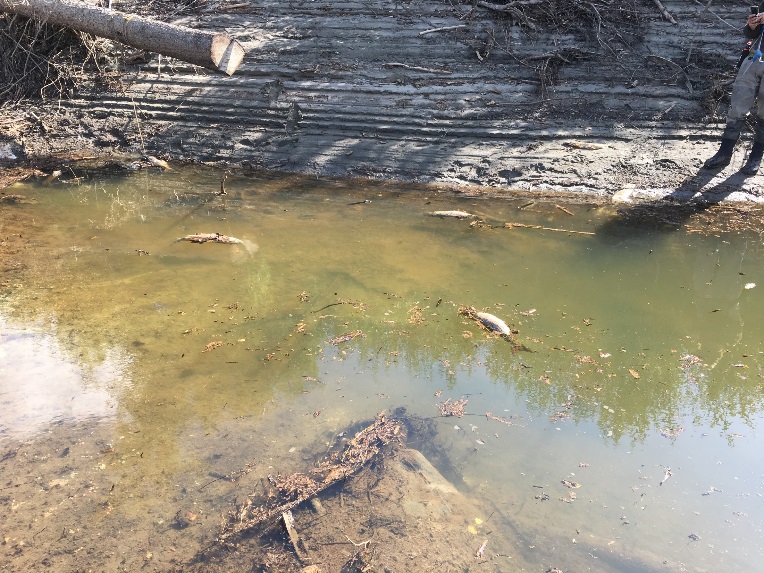 Media coverage…
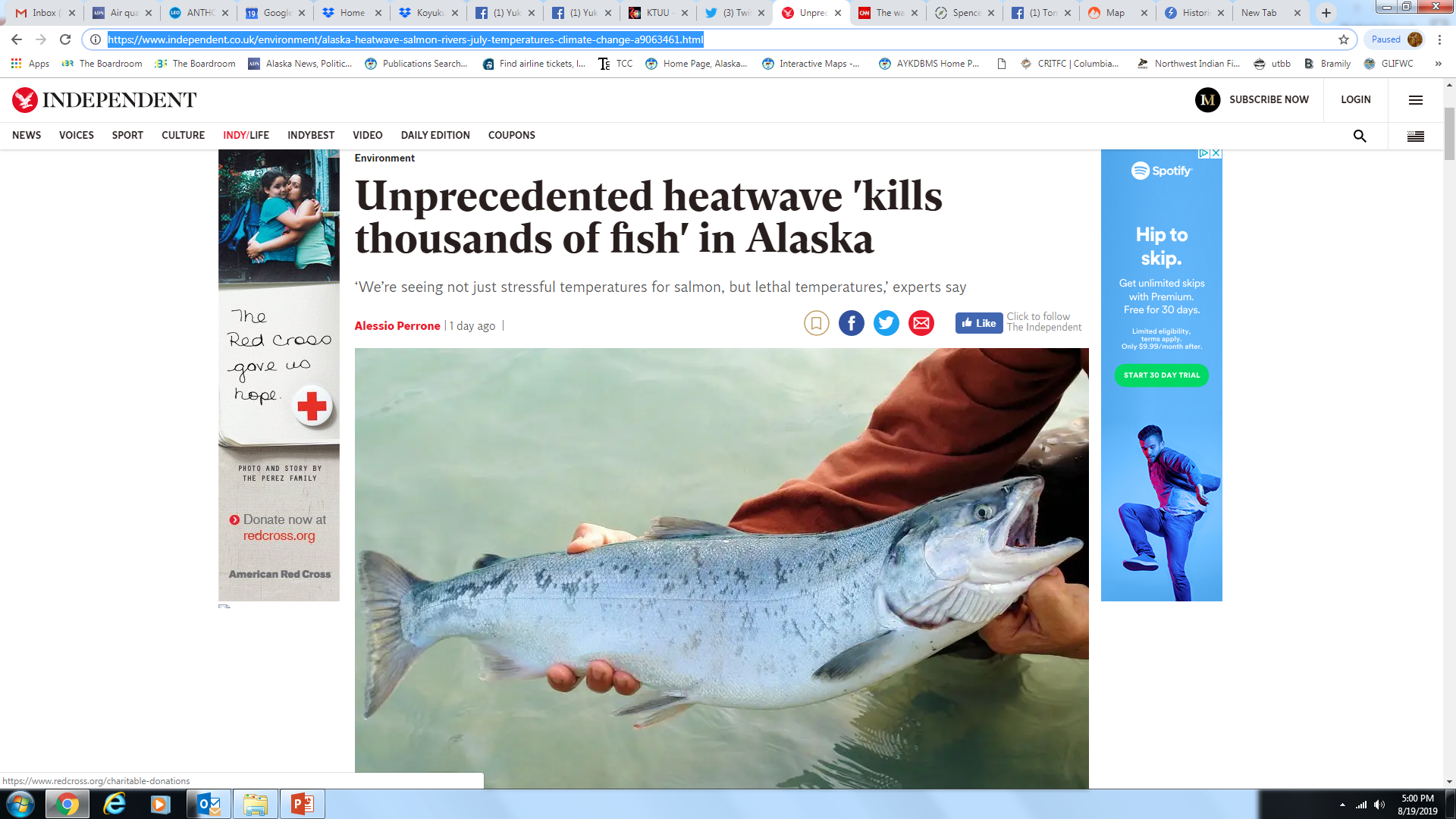 Recently exploded on national media
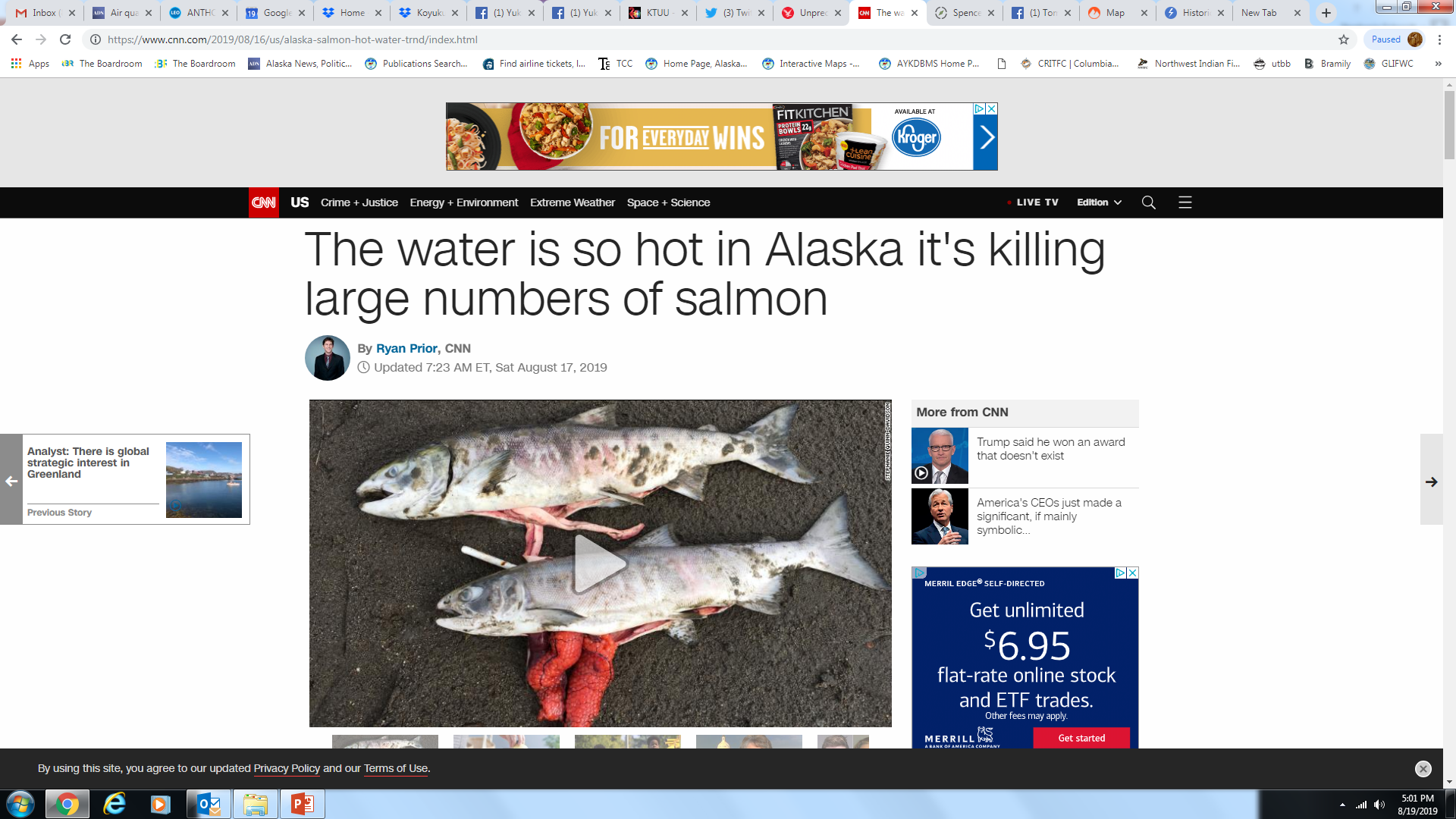